All the Bible in its Context
The book of Jeremiah
A prophetic book
600 BC
“the word of the LORD”
What’s the big deal ?
God will do what He says.
“I am watching over My word to perform it.” 
Jeremiah 1v12 NASB
Do you need proof ?
This is also a history book.
ch 1  The story of a man.
ch 2-45  The story of a nation.
ch 46-51 The story of the world.
ch 52 The story right now.
What is the historical context ?
The nation was divided.
“Then the LORD said to me in the days of Josiah the king, ‘Have you seen what faithless Israel did? She went up on every high hill and under every green tree, and she was a harlot there. I thought, after she has done all these things she will return to Me; but she did not return, and her treacherous sister Judah saw it. 
Jeremiah 3v6-7 NASB
What happened then ?
Israel was taken captive.
"And I saw that for all the adulteries of faithless Israel, I had sent her away and given her a writ of divorce, yet her treacherous sister Judah did not fear; but she went and was a harlot also. 
Jeremiah 3v8 NASB
Judah was spared ?
Jeremiah warned Judah.
“This whole land will be a desolation and a horror, and these nations will serve the king of Babylon seventy years.” 
Jeremiah 25v11 NASB
When did it happen ?
605 to 535 BC
“Nebuchadnezzar king of Babylon… carried away captive Jeconiah the son of Jehoiakim, king of Judah, and the officials of Judah with the craftsmen and smiths from Jerusalem and had brought them to Babylon.”  Jer24v1
Does God keep His Word ?
But the Temple was still there.
"Behold, you are trusting in deceptive words to no avail. "Will you steal, murder, and commit adultery and swear falsely, and offer sacrifices to Baal and walk after other gods that you have not known, then come and stand before Me in this house, which is called by My name, and say, 'We are delivered!‘”  Jeremiah 7v8-10 NASB
What good is an empty house ?
Your temple is a den of thieves.
"Has this house, which is called by My name, become a den of robbers in your sight? Behold, I, even I, have seen it," declares the LORD. But go now to My place which was in Shiloh, where I made My name dwell at the first, and see what I did to it because of the wickedness of My people Israel. 
Jeremiah 7v11-12 NASB
What happened at Shiloh?
Shiloh was destroyed.
“I will do to the house which is called by My name, in which you trust, and to the place which I gave you and your fathers, as I did to Shiloh. I will cast you out of My sight, as I have cast out all your brothers, all the offspring of Ephraim.” 
Jeremiah 7v14-15 NASB
Was the Temple destroyed ?
596 BC
“Now on the tenth day of the fifth month, which was the nineteenth year of King Nebuchadnezzar, king of Babylon, Nebuzaradan… burned the house of the LORD.” 
Jeremiah 52v12-13 NASB
Does God keep His Word?
Review, react and remember:
The book of Jeremiah is prophetic.
It is also a history book.
The message is clear : God keeps His Word.  Jeremiah 1v12
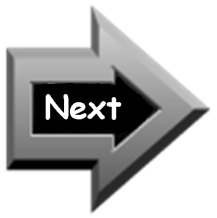 We  need to pay attention !